Театр-экспромт как форма открытия новых знаний на уроке
Егармина Людмила Валерьевна, учитель математики МБОУ «Гимназия» г.Лесосибирск
Условия возникновения познавательного интереса:
организация обучения, при которой ученик вовлекается в процесс самостоятельного поиска и открытия новых знаний, решения задач проблемного характера;
 разнообразие учебного труда;
 формирование у учащихся понимания важности, целесообразности изучения данного предмета в целом и отдельных его разделов;
 связь с усвоенными ранее знаниями;
 посильность обучения;
 проверка и оценивание не только итоговых  результатов, но и промежуточных;
 эмоциональная реакция и заинтересованность самого учителя в результатах ученика, в его интересе к предмету.
Формы организации театра-экспромт на уроке:
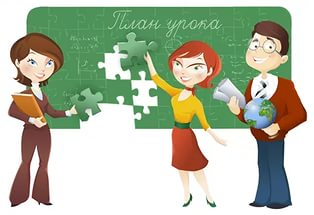 требующие подготовки учителя и группы учащихся
требующие подготовки учителя
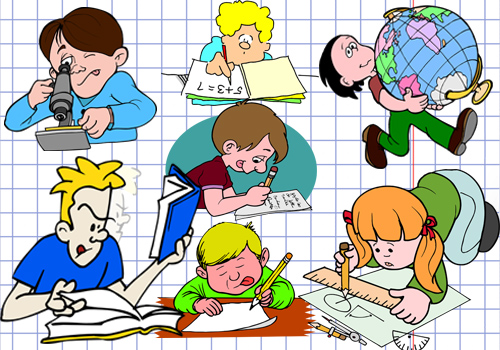 требующие подготовки группы учащихся
требующие подготовки одного ученика
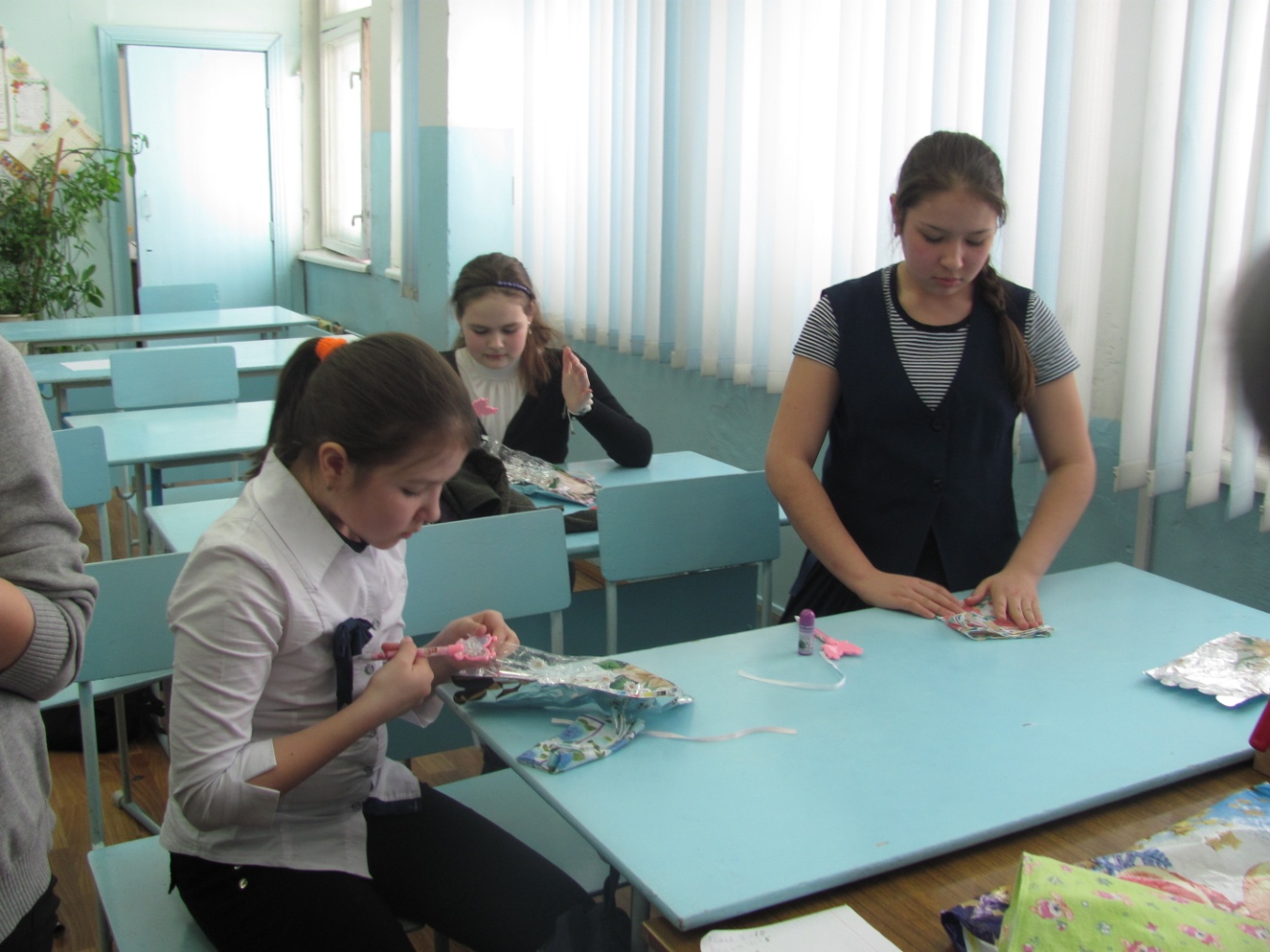 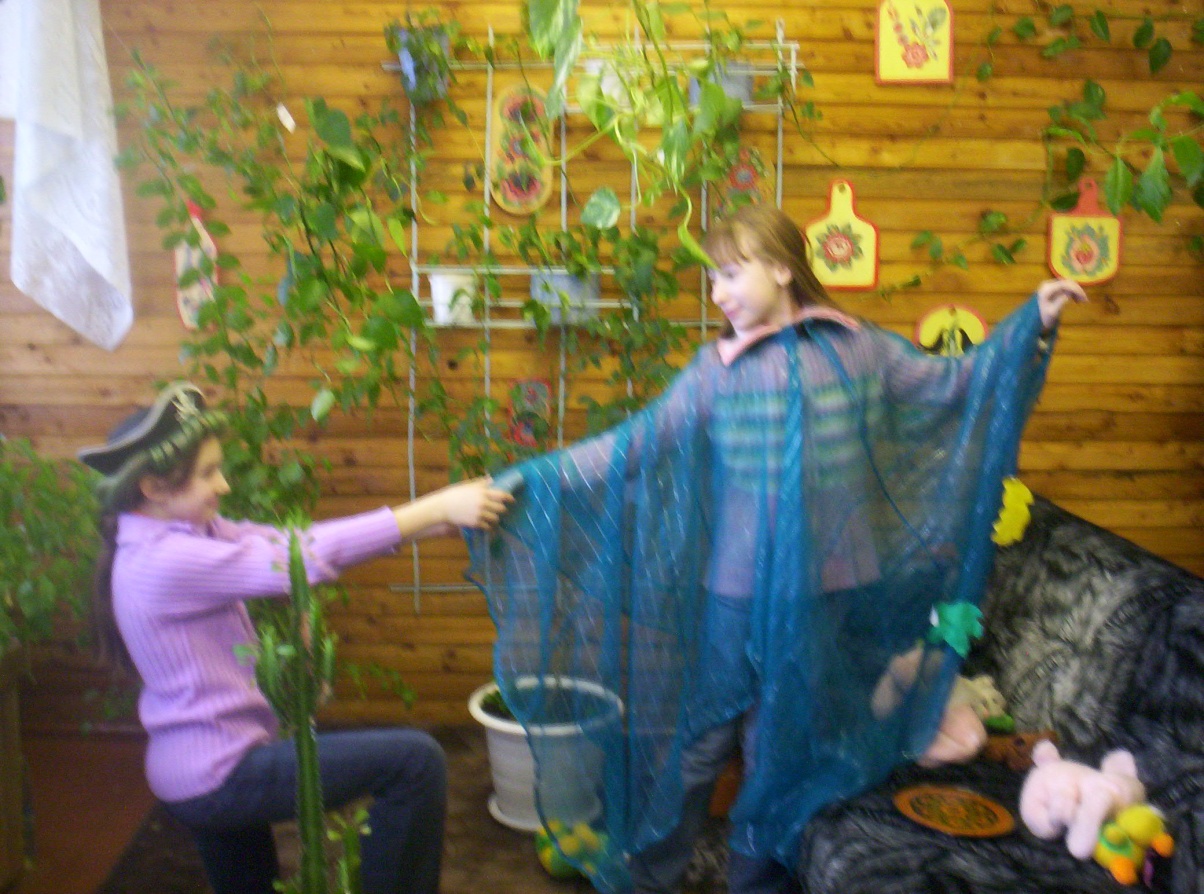 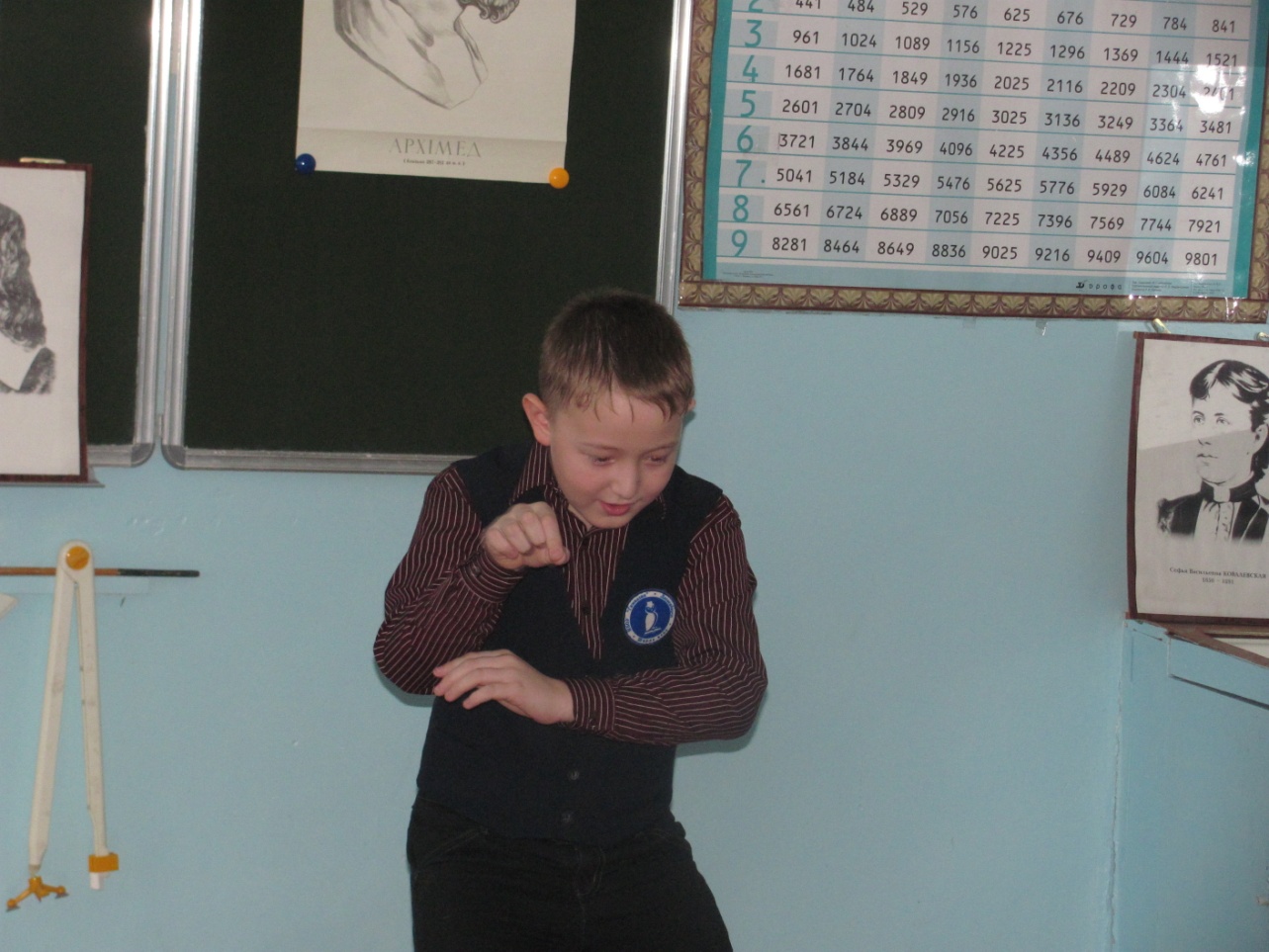 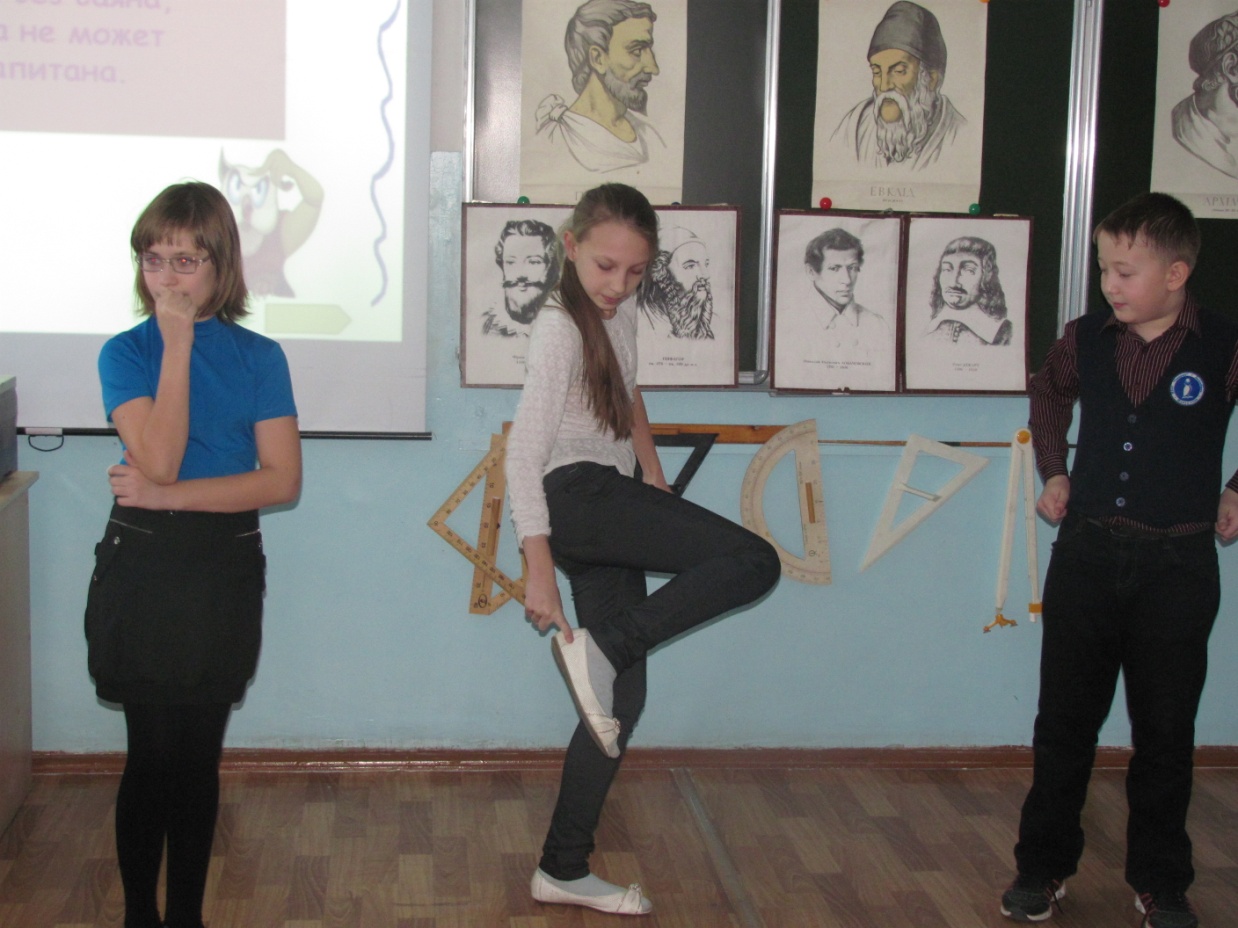 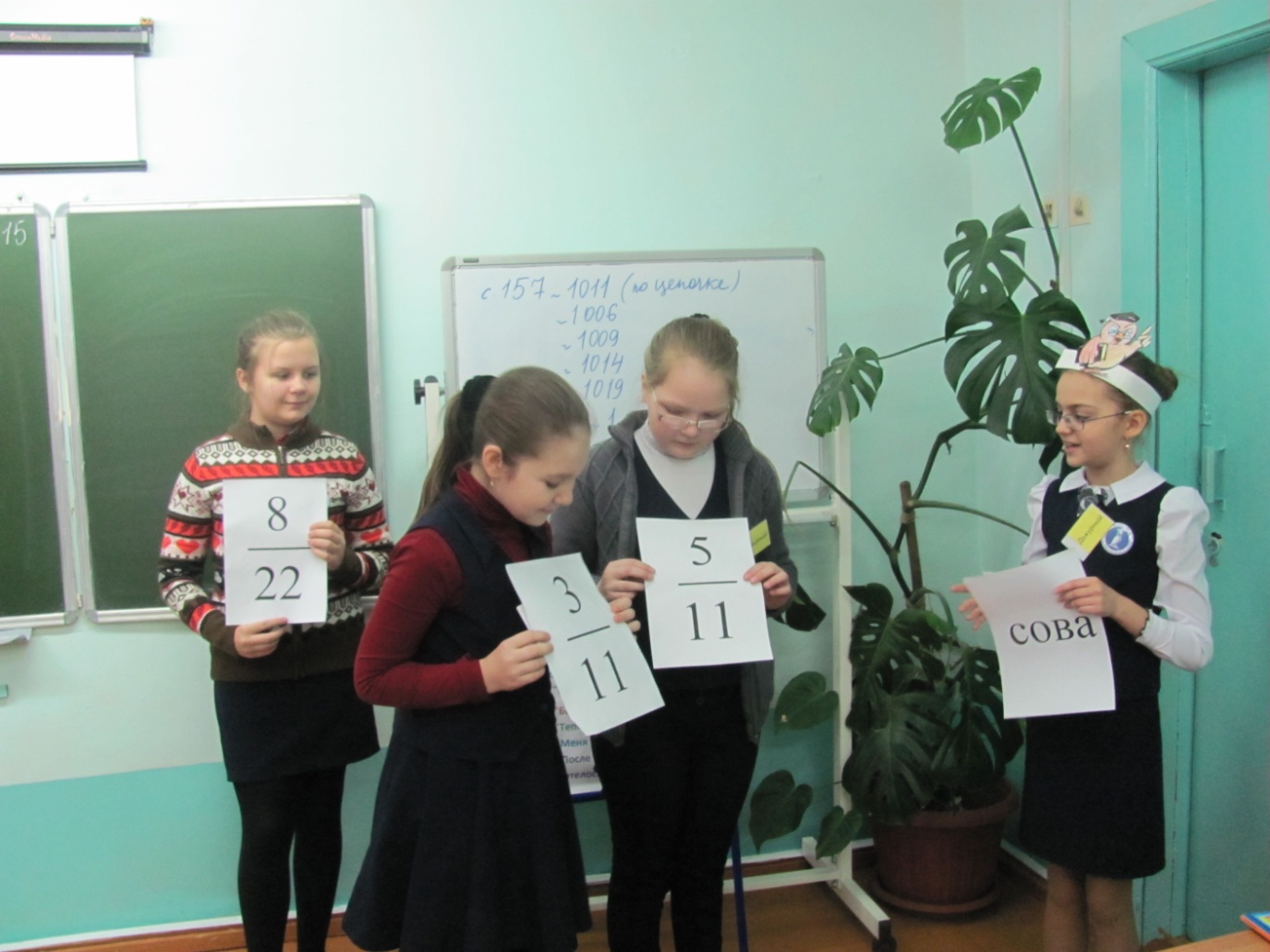 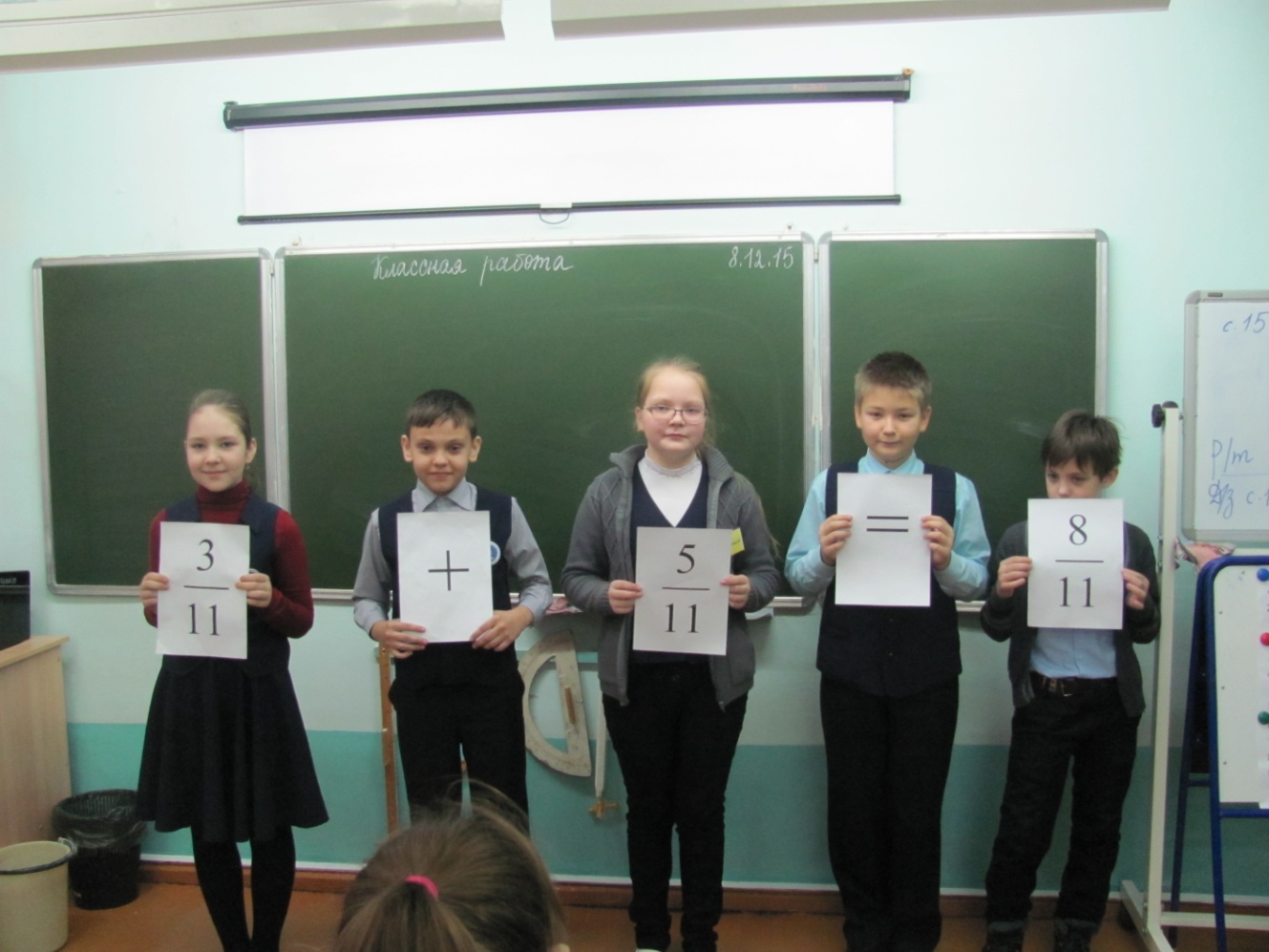 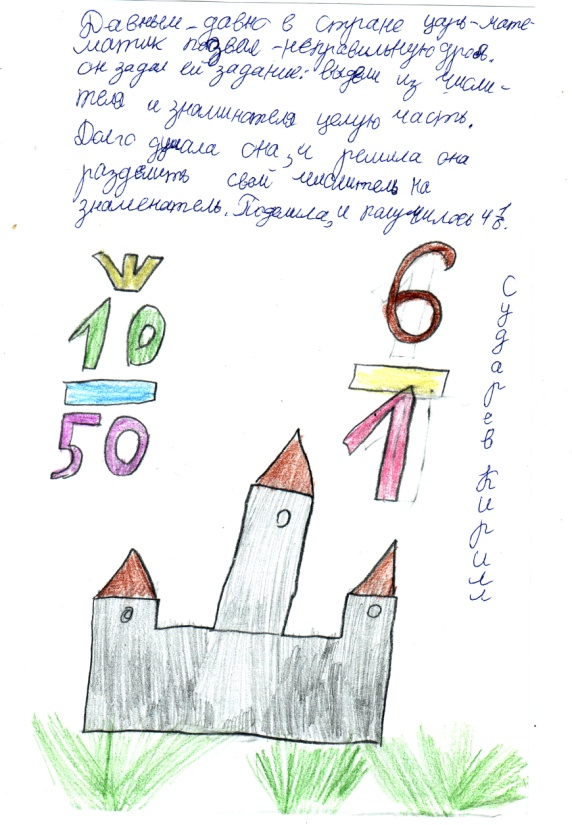 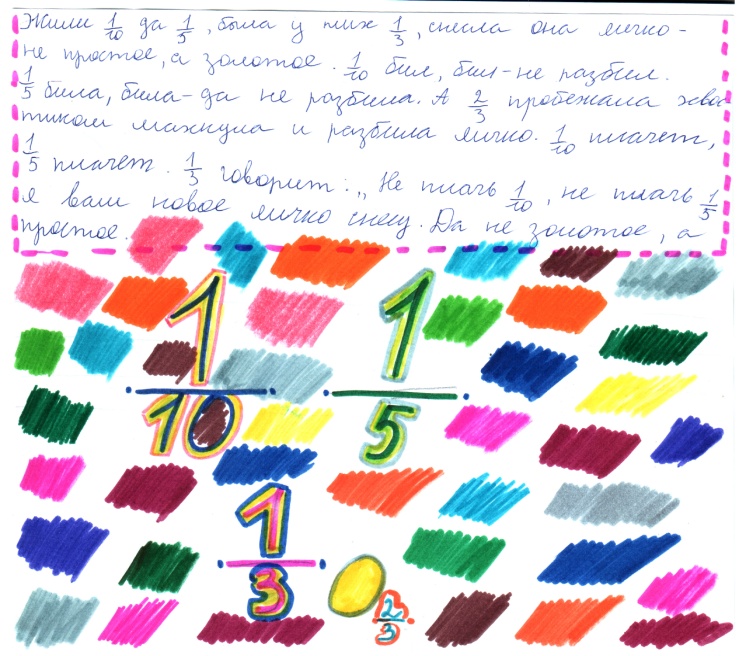 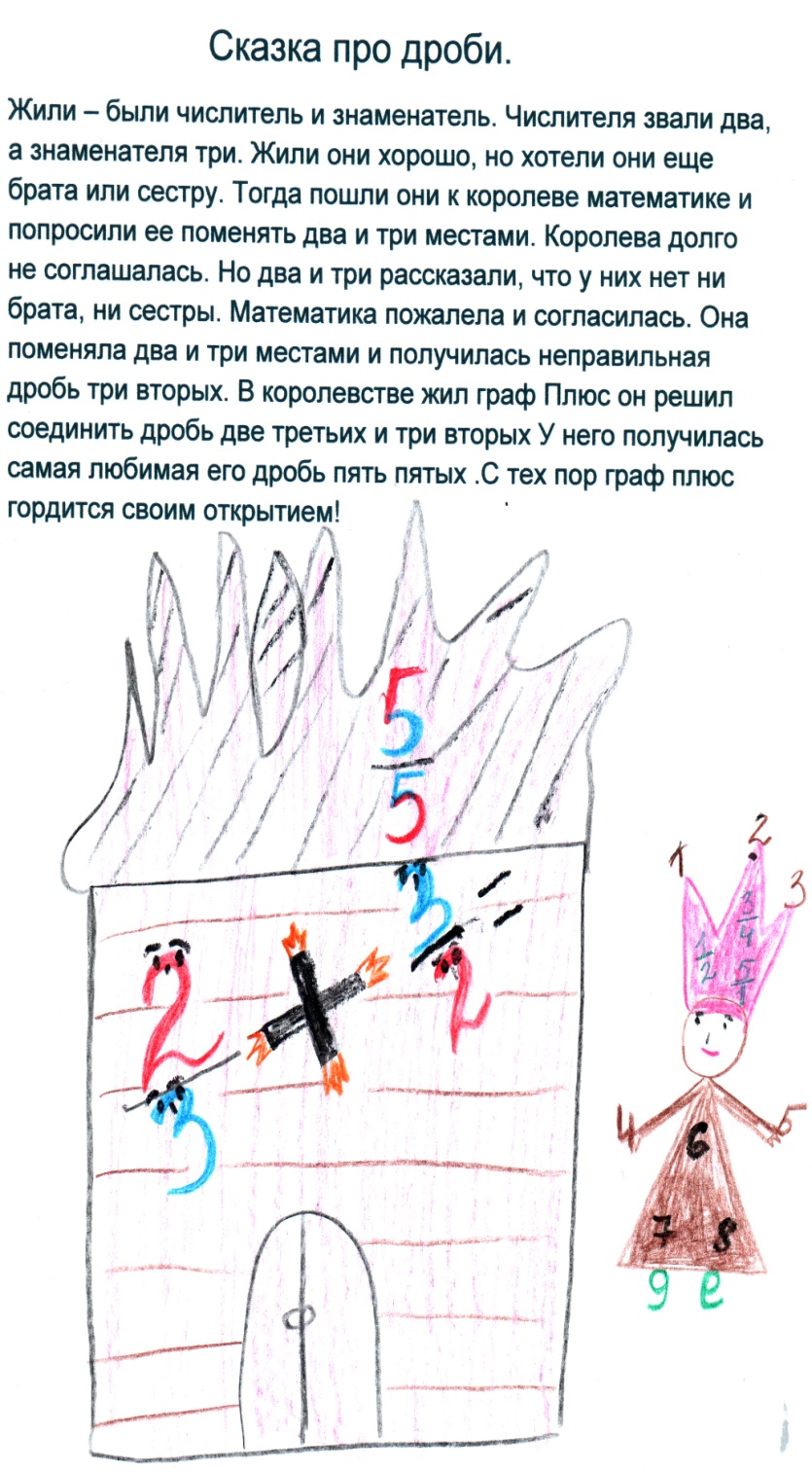 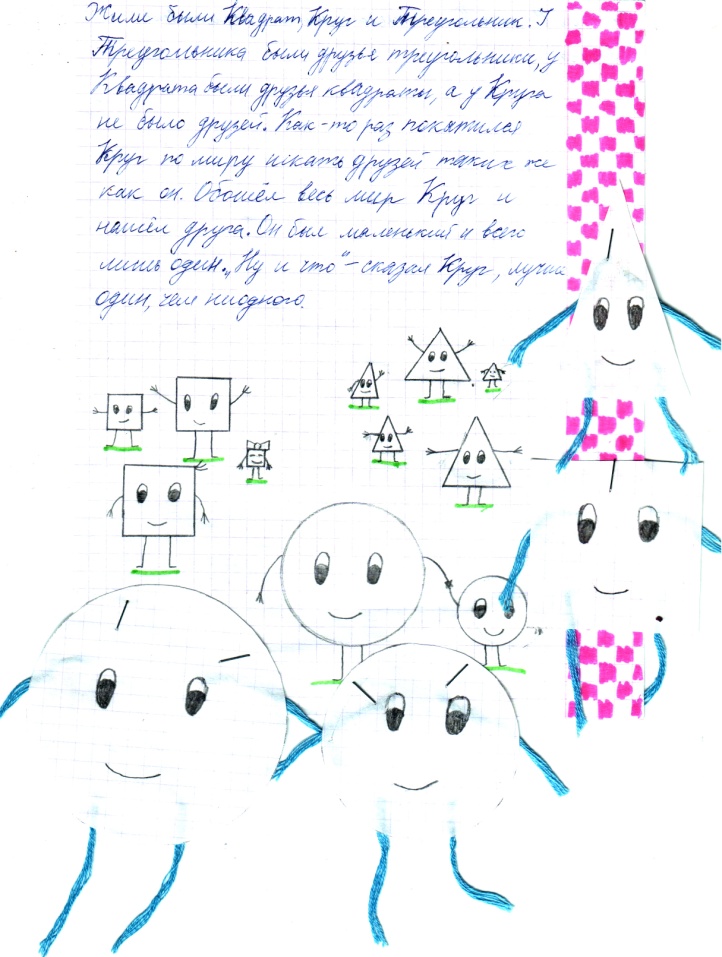 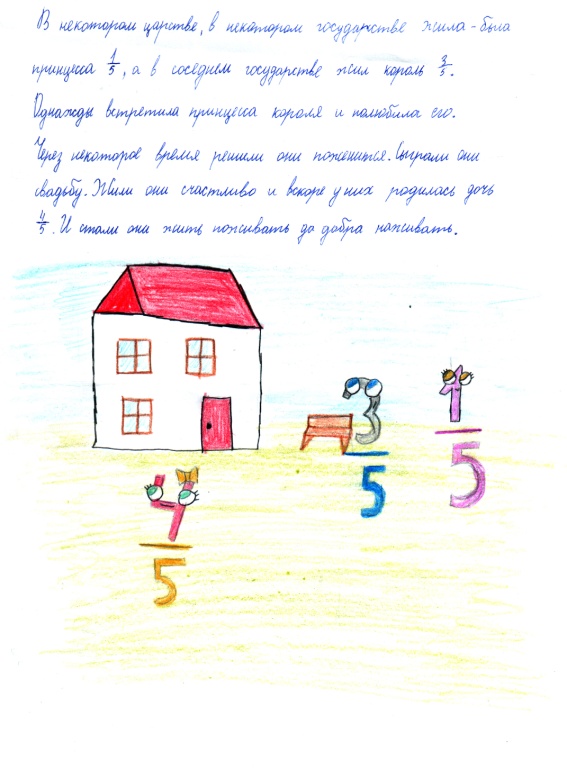 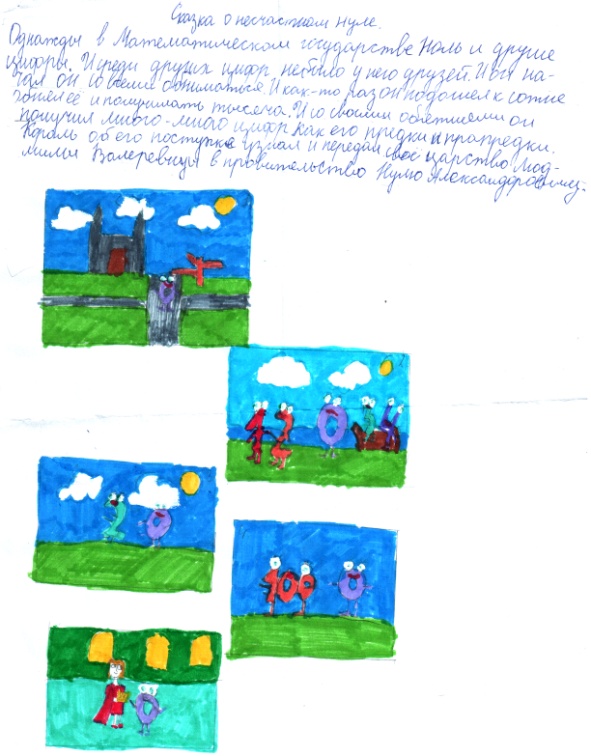 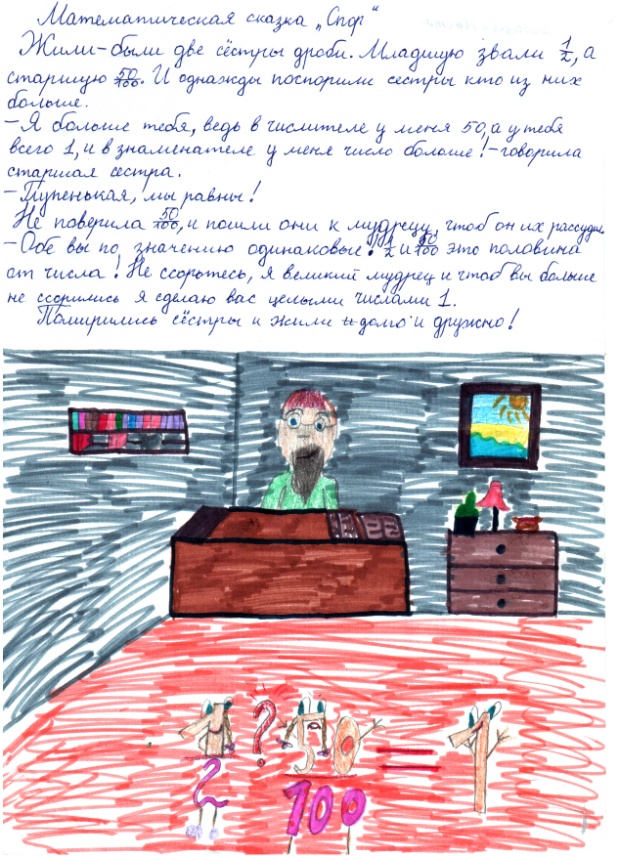 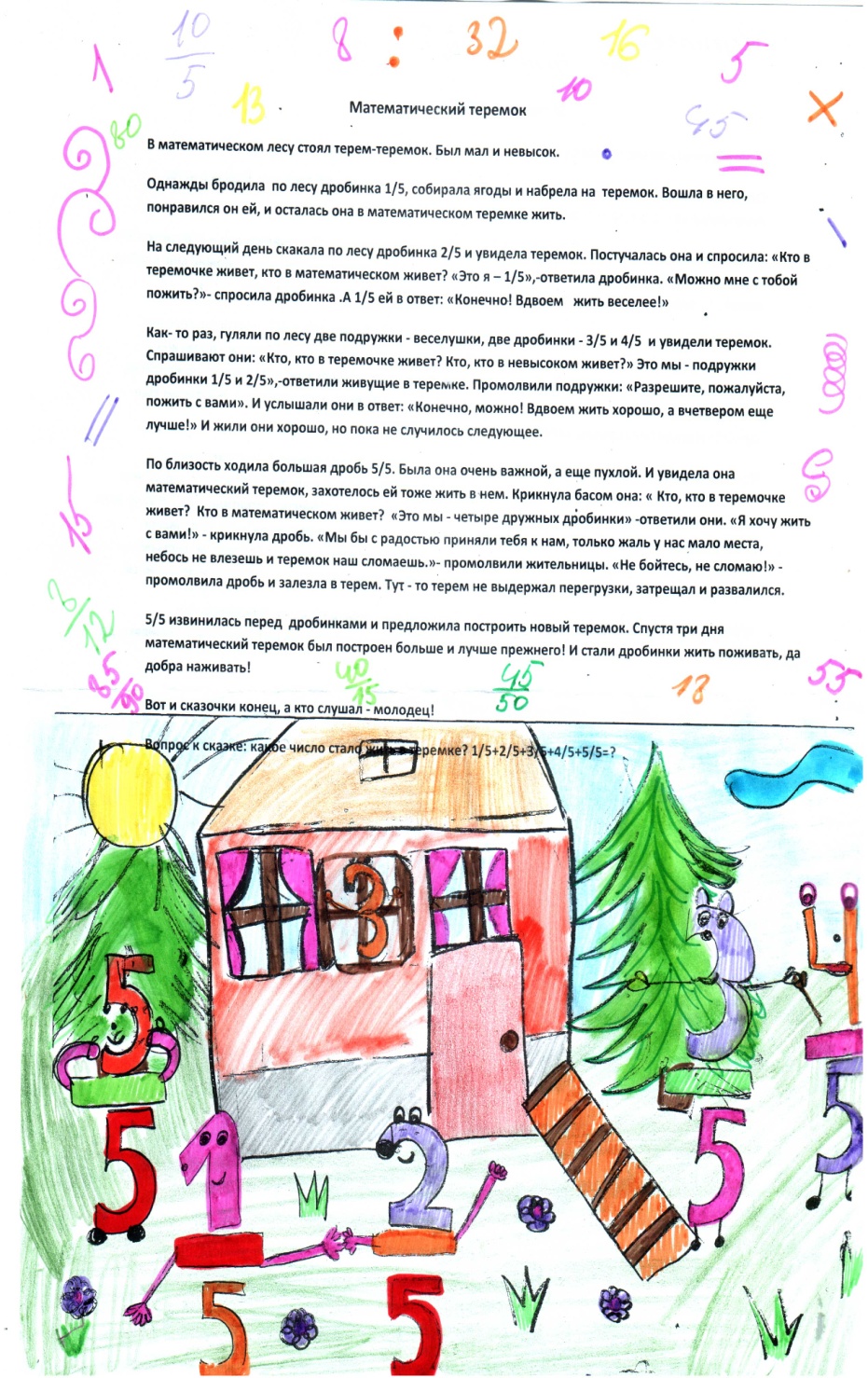 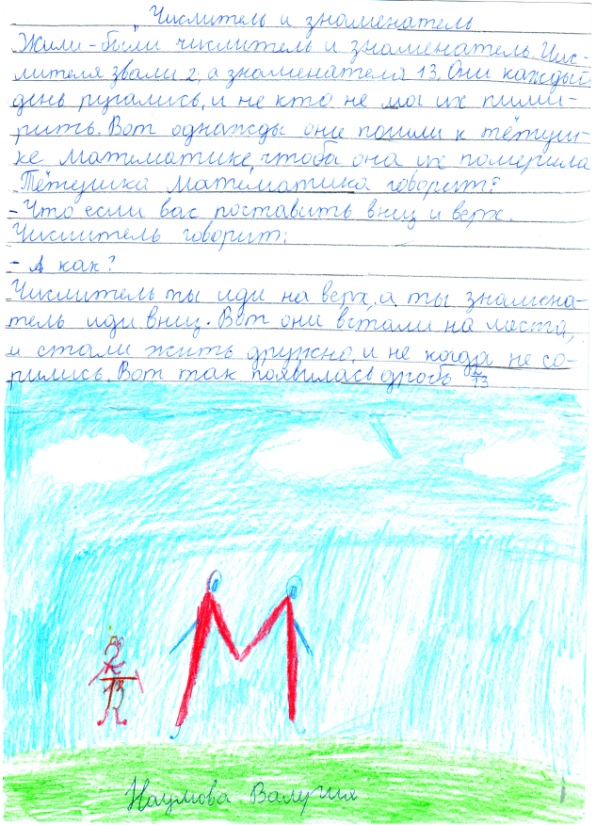 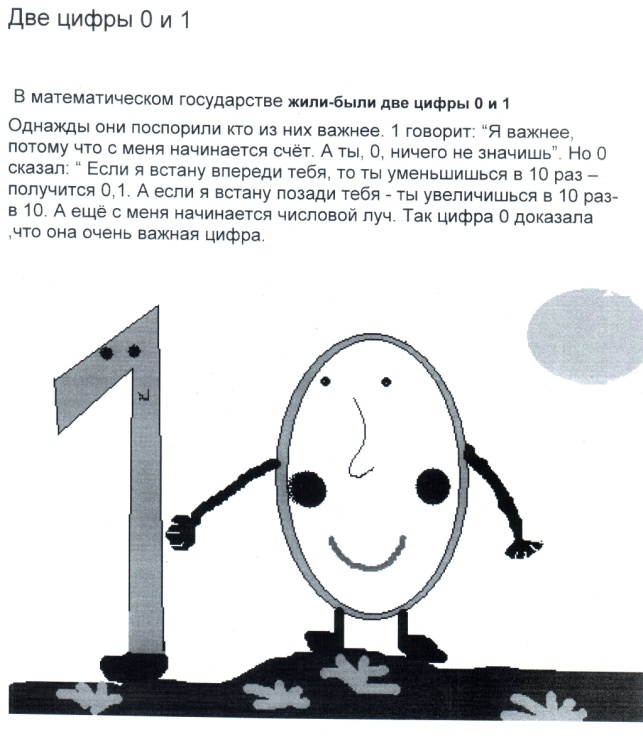 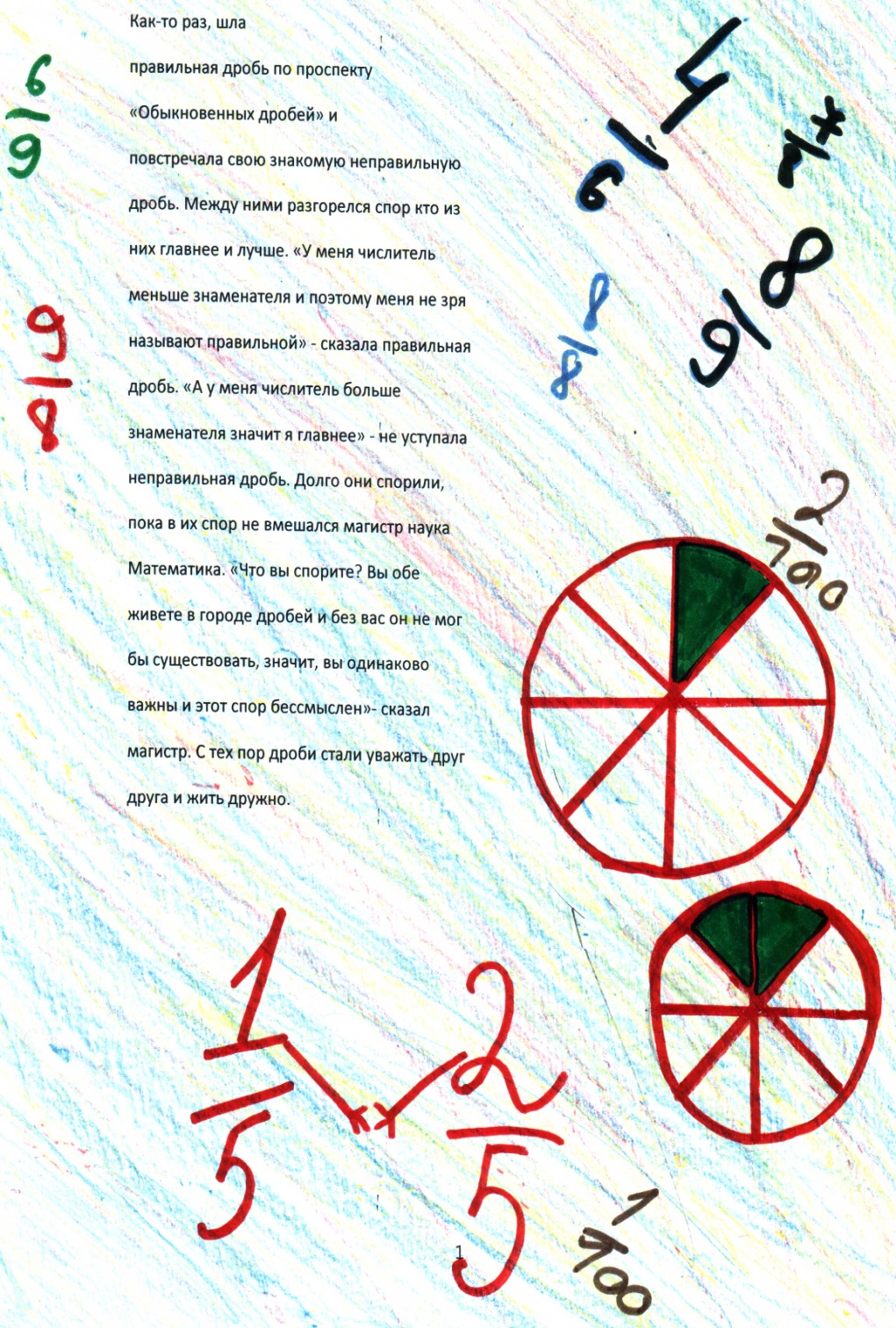 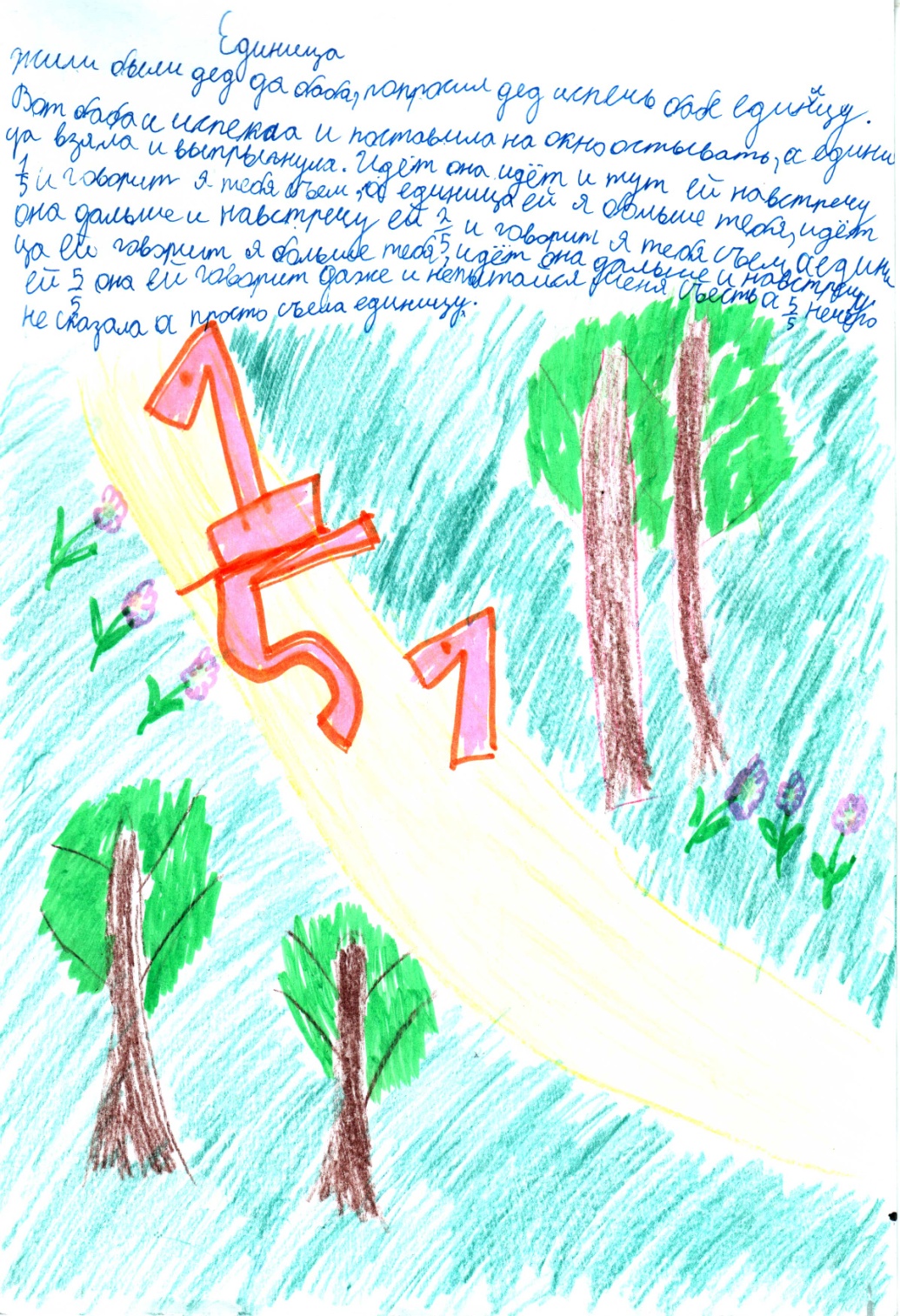